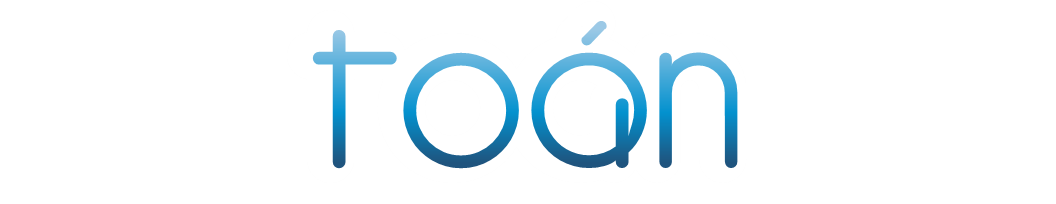 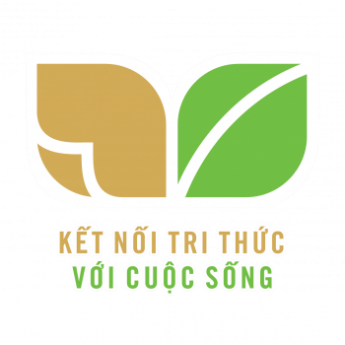 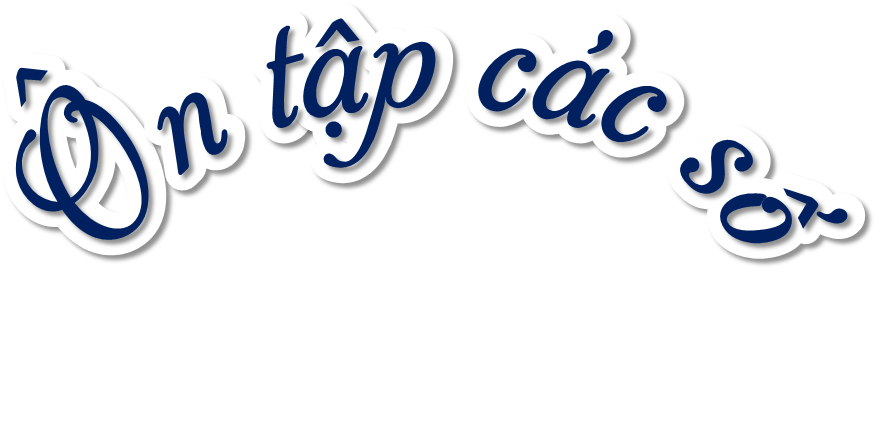 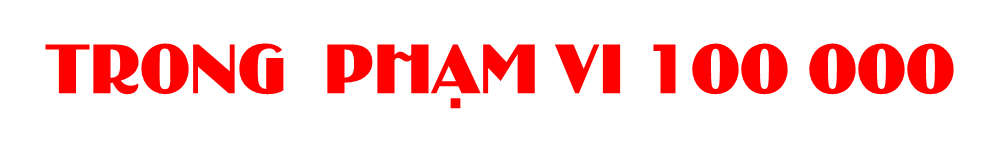 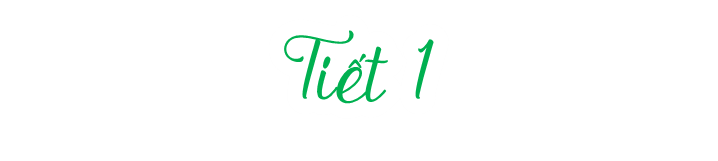 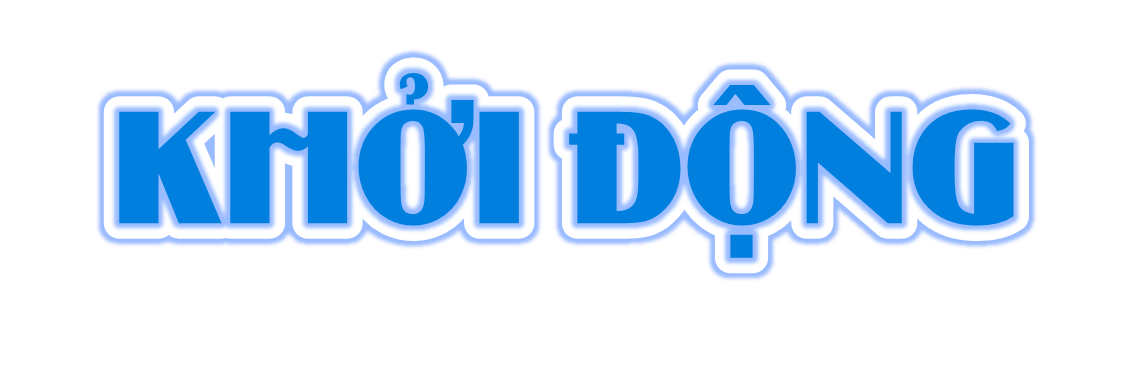 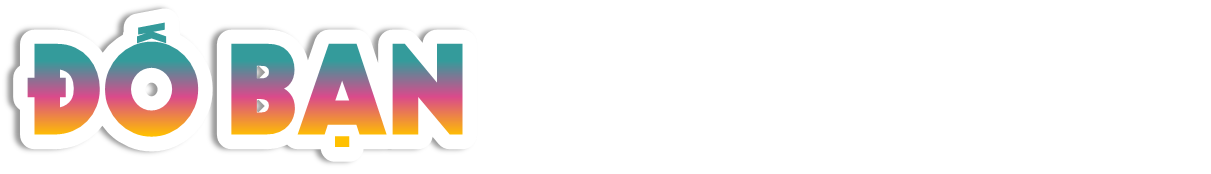 Số nào là bé nhất có sáu chữ số ?
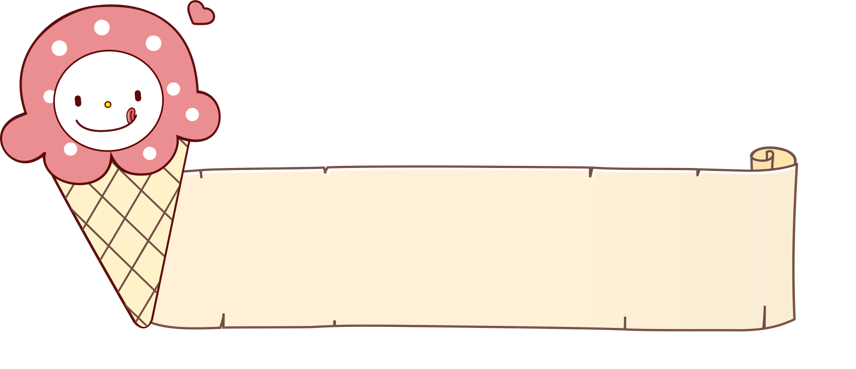 100 000
Số liền trước của 99 999 là số nào?
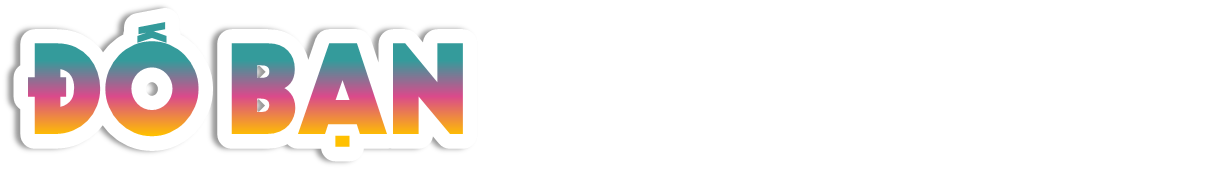 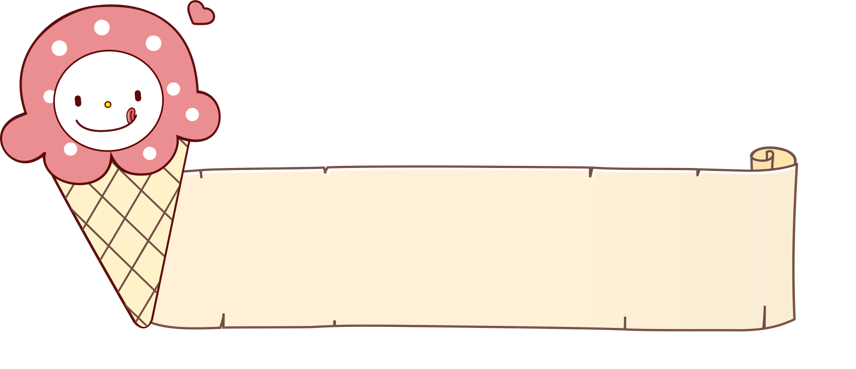 Số liền trước của 
99 999 là 99 998
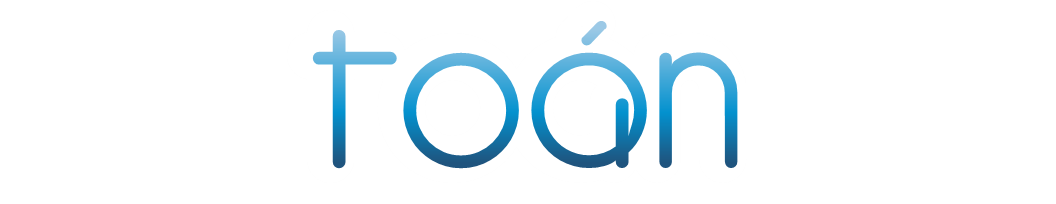 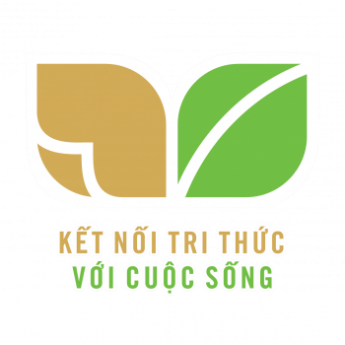 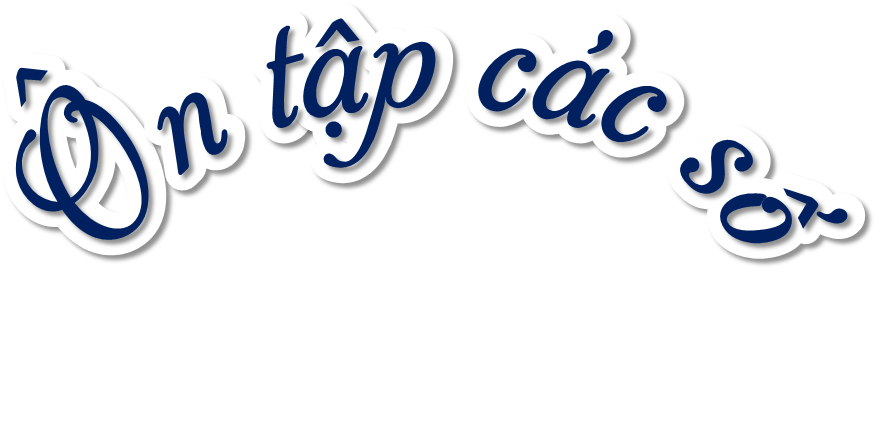 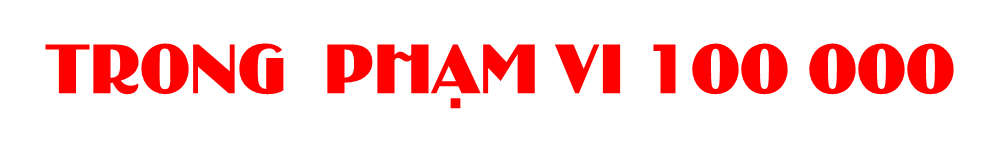 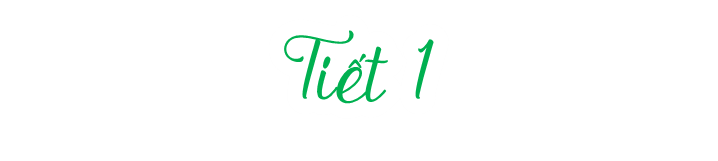 1. Thực hiện được phép cộng, trừ đã học trong phạm vi 100 000.
2. Tính giá trị biểu thức có liên quan đến phép cộng, trừ.
3. Giải được bài toán thực tế liên quan đến các phép cộng, trừ.
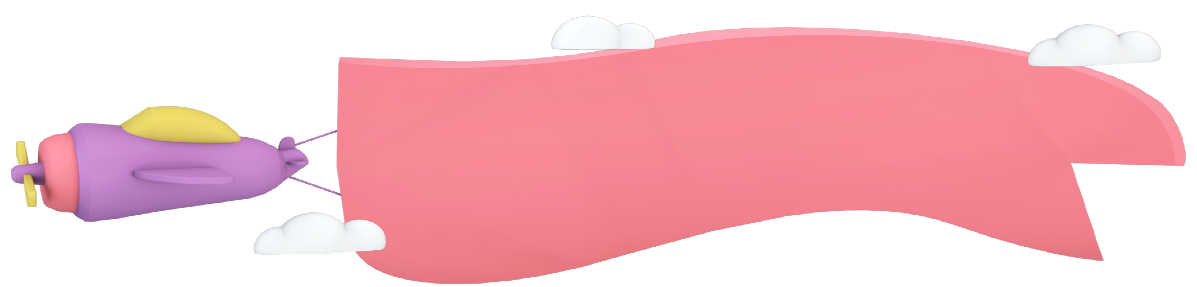 YÊU CẦU CẦN ĐẠT
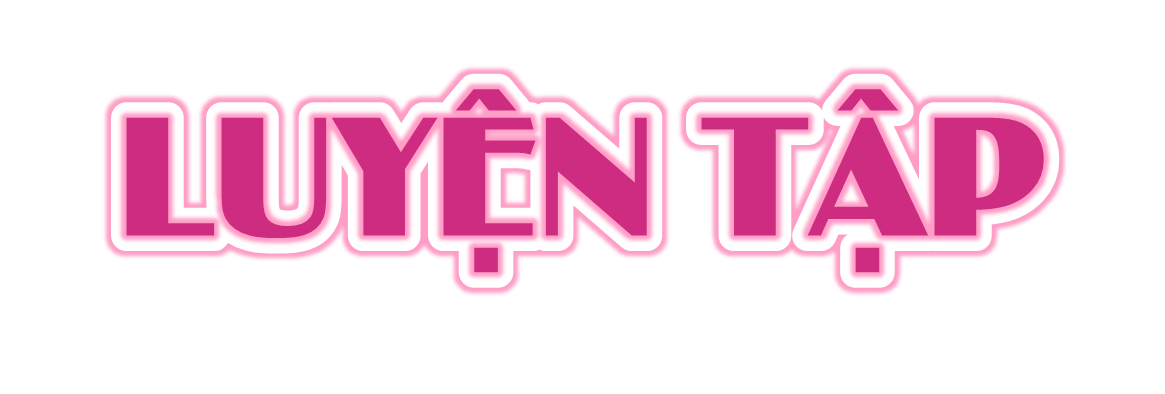 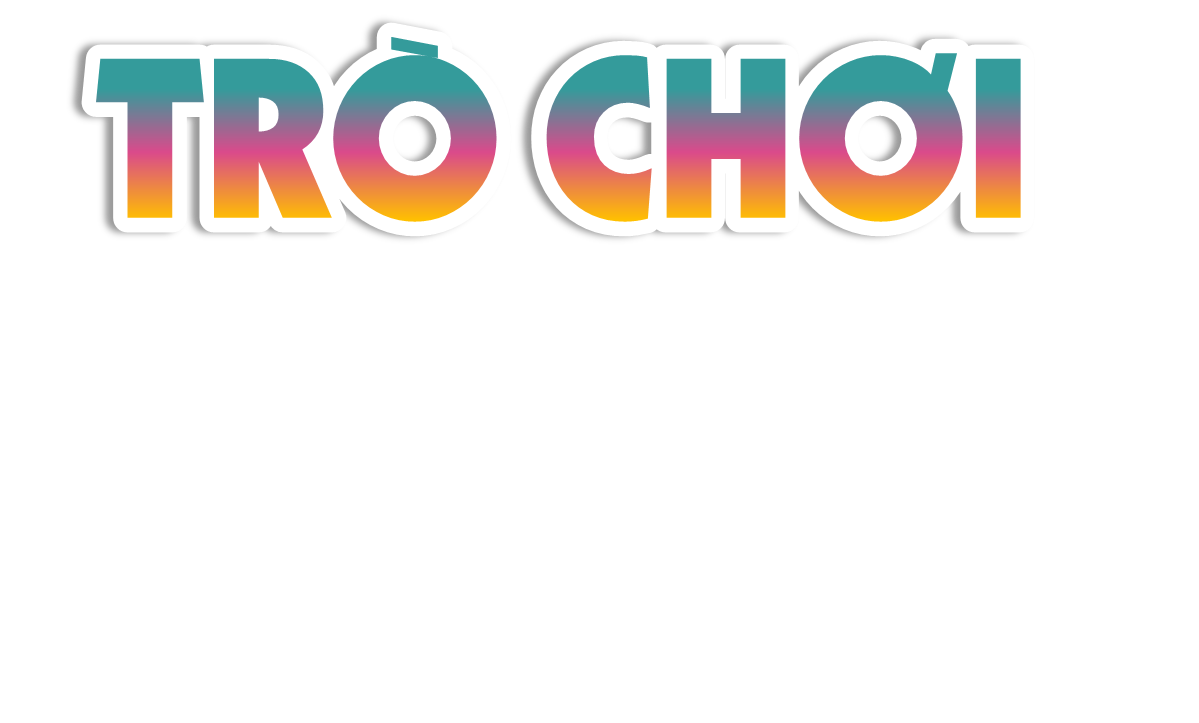 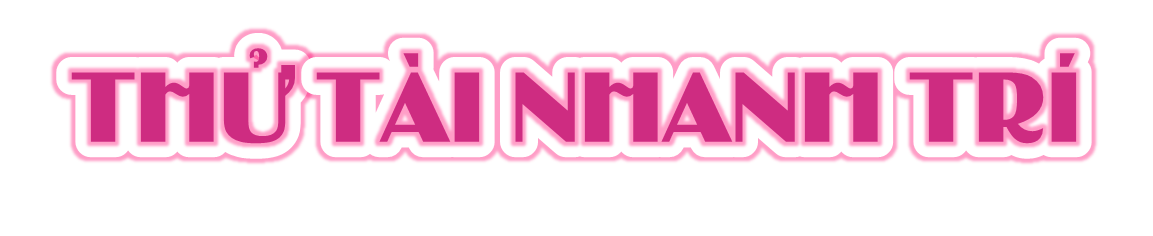 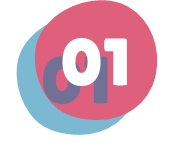 Tính nhẩm:
8 000 + 7 000 = ?
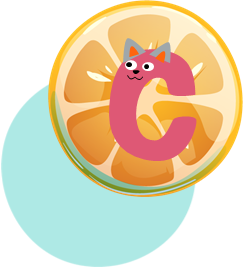 1 500
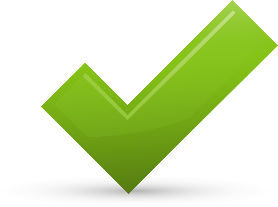 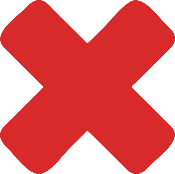 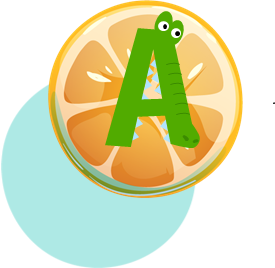 15 000
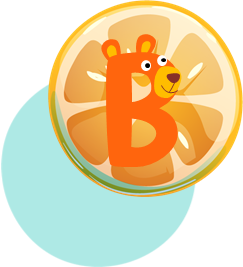 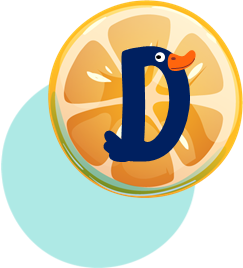 13 000
1 300
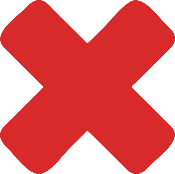 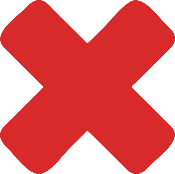 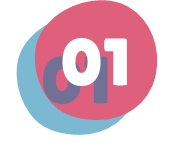 Tính nhẩm:
16 000 -  9 000 = ?
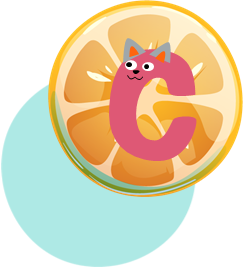 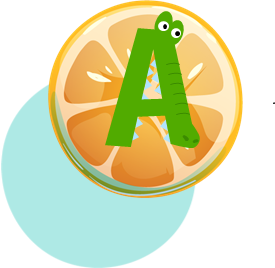 8 000
9 000
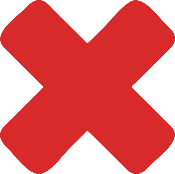 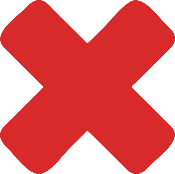 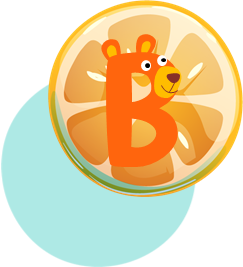 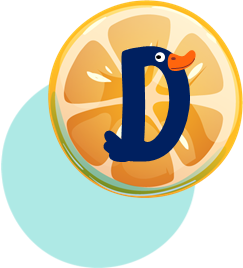 7 000
70 000
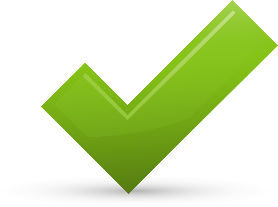 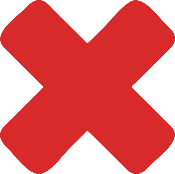 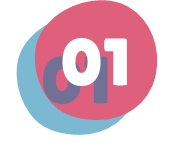 Tính nhẩm:
Tính nhẩm:
25 000 + 30 000 = ?
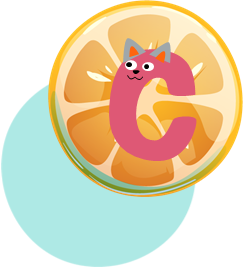 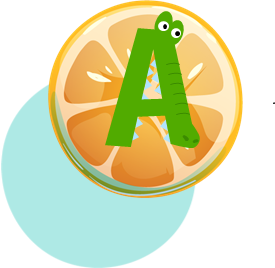 280 000
5 500
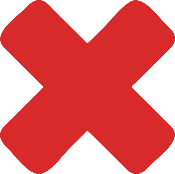 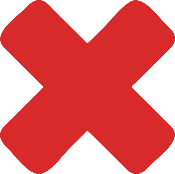 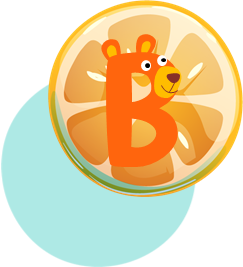 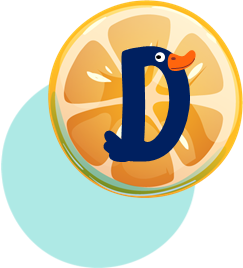 28 000
55 000
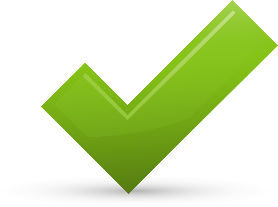 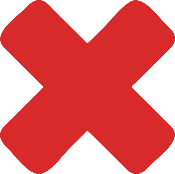 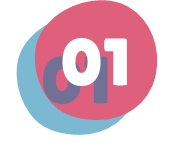 Tính nhẩm:
46 000 + 4 000 + 9 000 = ?
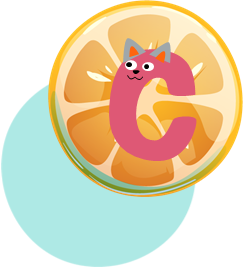 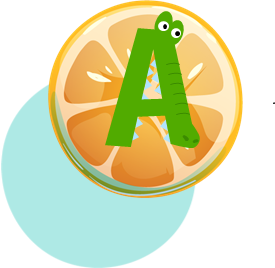 6 900
59 000
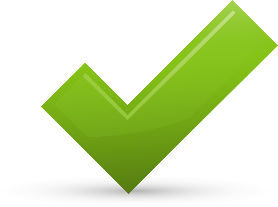 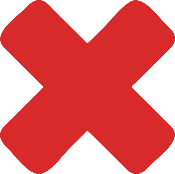 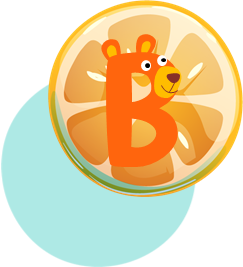 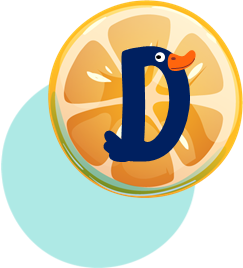 69 000
5 900
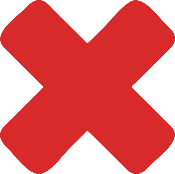 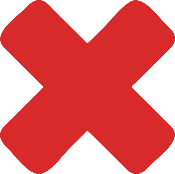 Tính nhẩm:
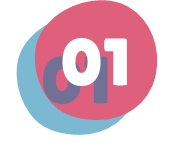 73 000 – 3 000 – 50 000 = ?
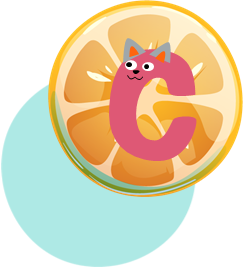 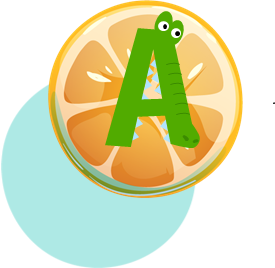 2 000
6 500
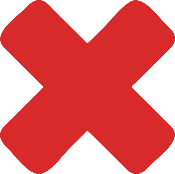 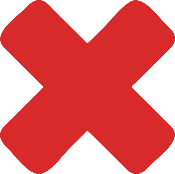 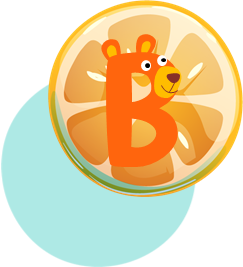 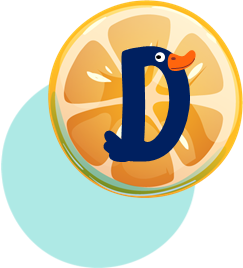 20 000
65 000
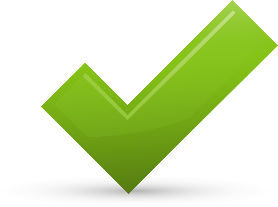 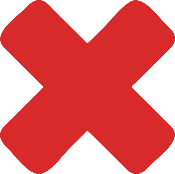 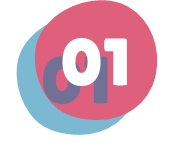 Tính nhẩm:
32 000 + 5 000 - 17 000 = ?
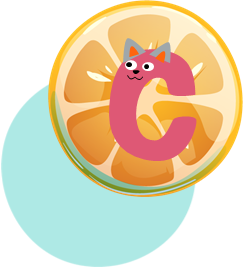 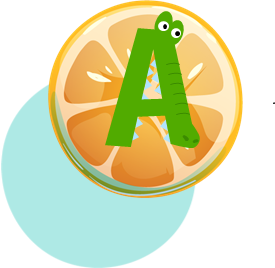 10 000
20 000
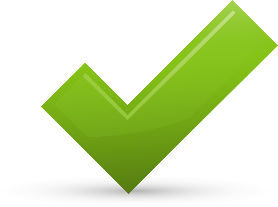 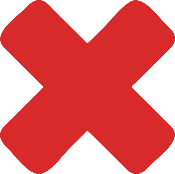 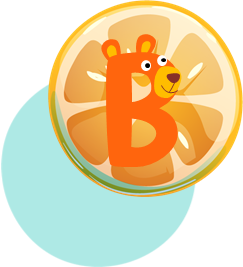 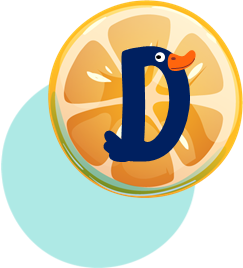 1 000
2 000
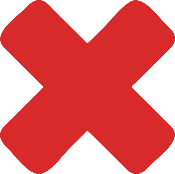 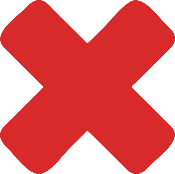 Bài 2 : Đặt tính rồi tính:
8 254 + 6 392
58 623 + 25 047
36 073 - 847
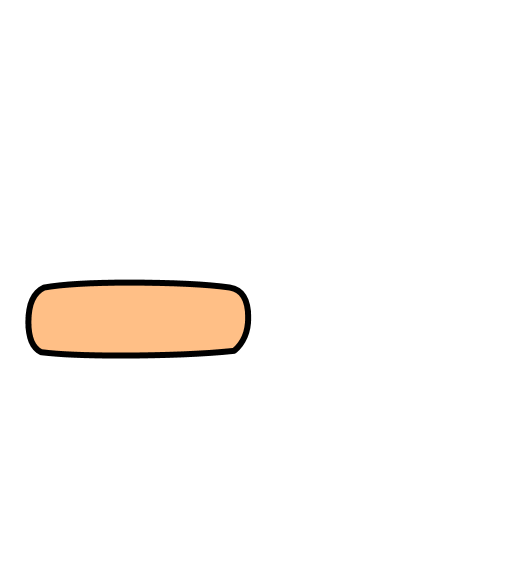 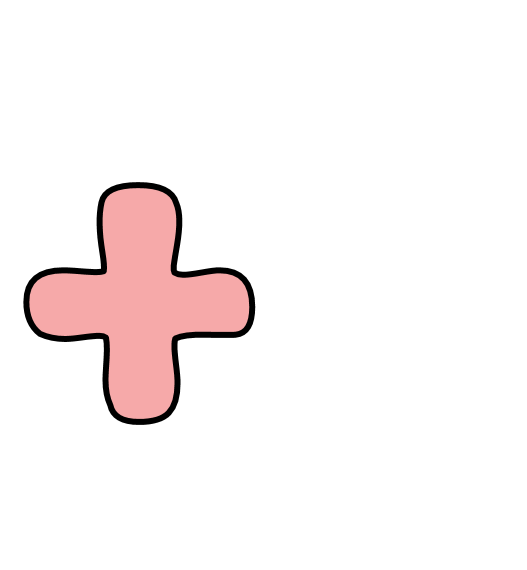 74 528 - 16 240
Bài 2 : Đặt tính rồi tính:
8 254 + 6 392
58 623 + 25 047
58 623  
25 047
8 254  
6 392
+
+
83 670
14 646
Bài 2 : Đặt tính rồi tính:
36 073 - 847
74 528 - 16 240
36 073 
847
74 528
16 240
-
-
58 288
35 226
Bài 3: Tính giá trị biểu thức
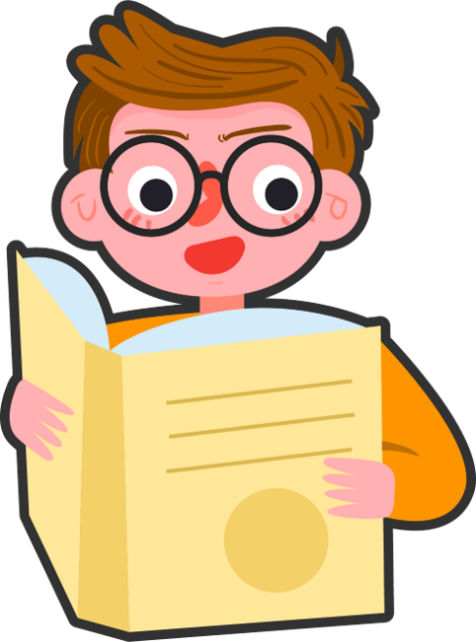 57 670 - (29 653 - 2 653)
= 57 670 -  27 000 
= 30 670
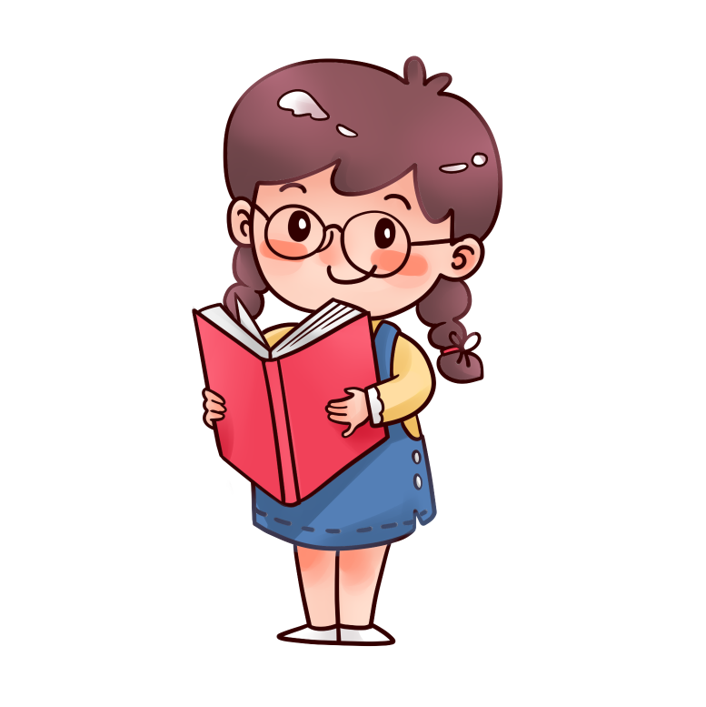 16 000 + 8 140 + 2 760
= 24 140 + 2 760 
=  26 900
Bài 4: Giá một hộp bút là 16 500 đồng, giá một ba lô học sinh nhiều hơn giá một hộp bút là 62 500 đồng. Mẹ mua cho An một hộp bút và một ba lô học sinh. Hỏi mẹ của An phải trả người bán hàng bao nhiêu tiền?
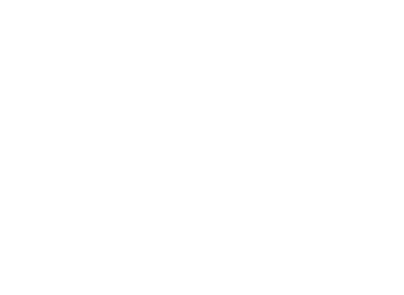 Tóm tắt
1 hộp bút: 16 500 đồng
1 ba lô: nhiều hơn giá 1 hộp bút 62 500 đồng
1 hộp bút +1 ba lô: ... đồng?
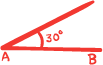 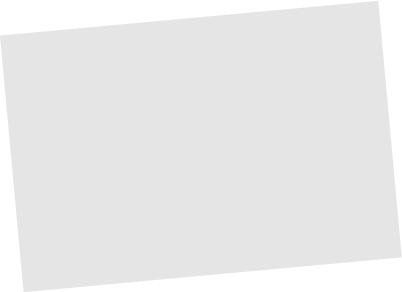 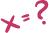 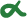 Bài giải
Giá tiền một ba lô học sinh là:
           16 500 + 62 500 = 79 000 (đồng)
Mẹ An phải trả người bán hàng số tiền là:
           16 500 + 79 000 = 95 500 (đồng)
                           Đáp số: 95 000 đồng.
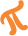 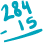 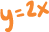 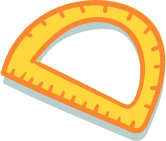 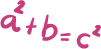 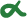 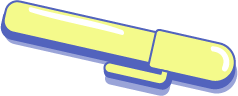 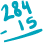 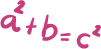 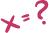 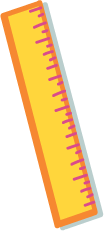 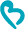 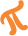 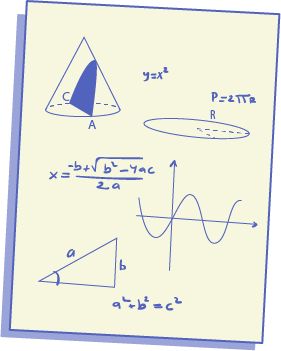 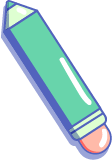 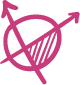 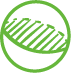 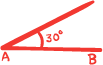 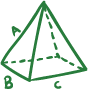 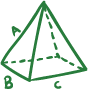 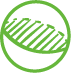 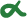 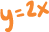 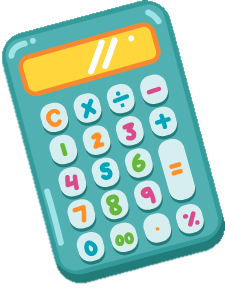 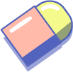 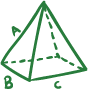 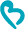 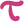 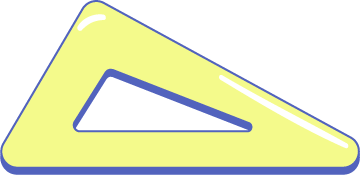 1. Thực hiện được phép cộng, trừ đã học trong phạm vi 100 000.
2. Tính giá trị biểu thức có liên quan đến phép cộng, trừ.
3. Giải được bài toán thực tế liên quan đến các phép cộng, trừ.
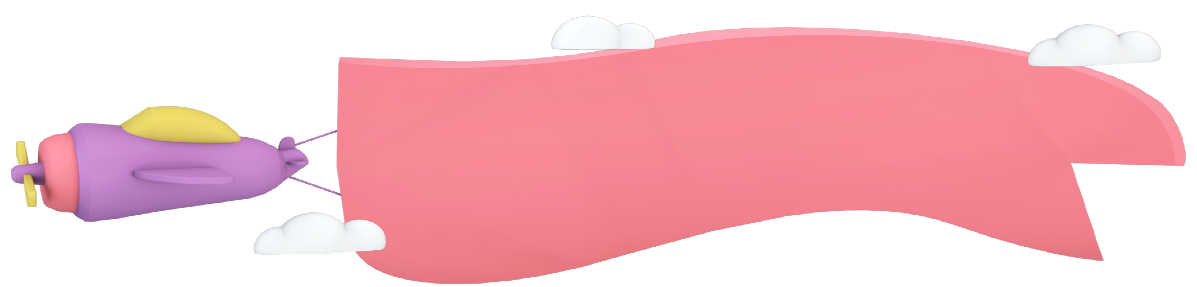 YÊU CẦU CẦN ĐẠT
VẬN DỤNG - CỦNG CỐ
1. Nêu những kiến thức đã được ôn tập qua tiết học?
2. Khi cộng, trừ số có nhiều chữ số cần lưu ý điều gì?
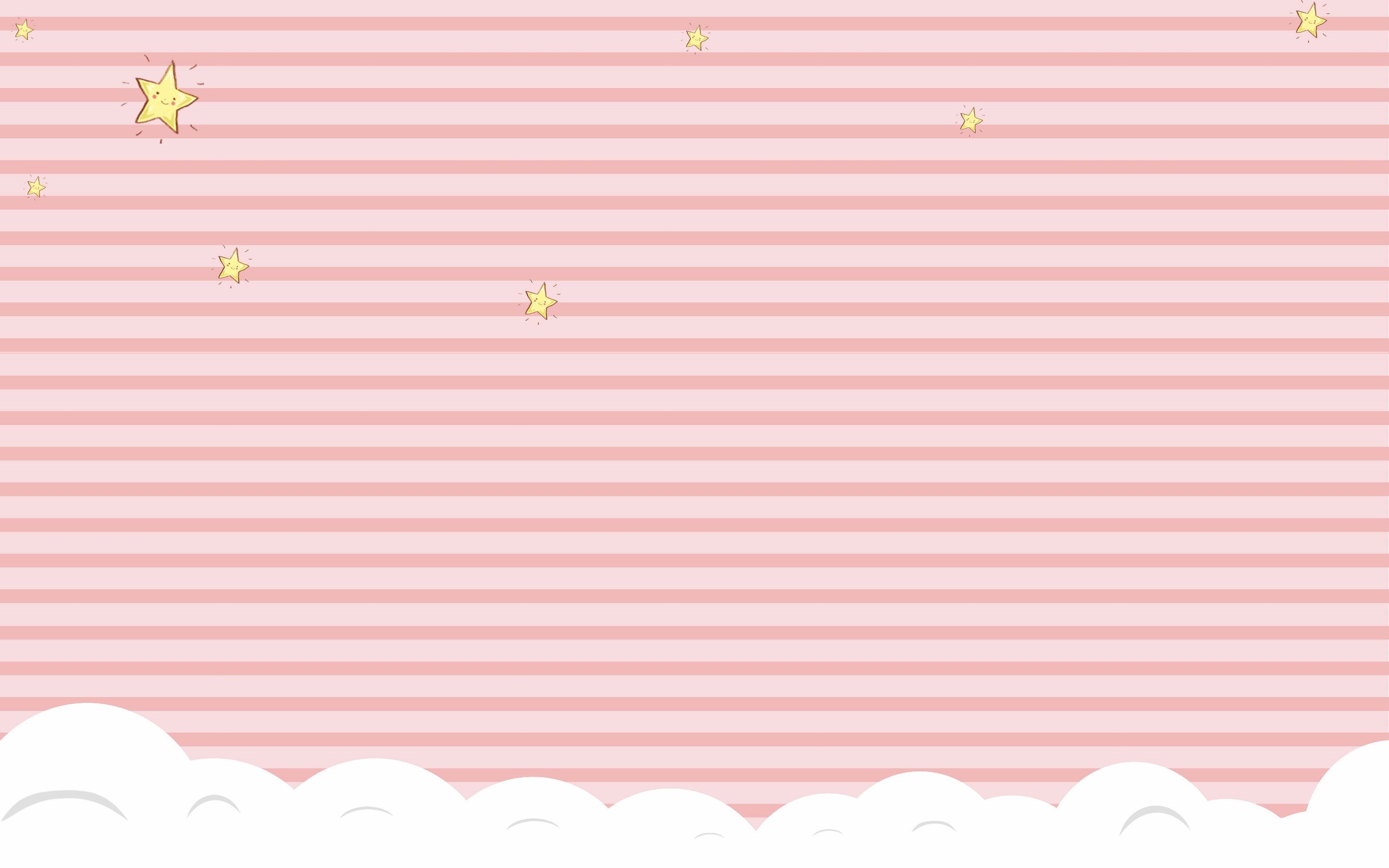 Định hướng học tập
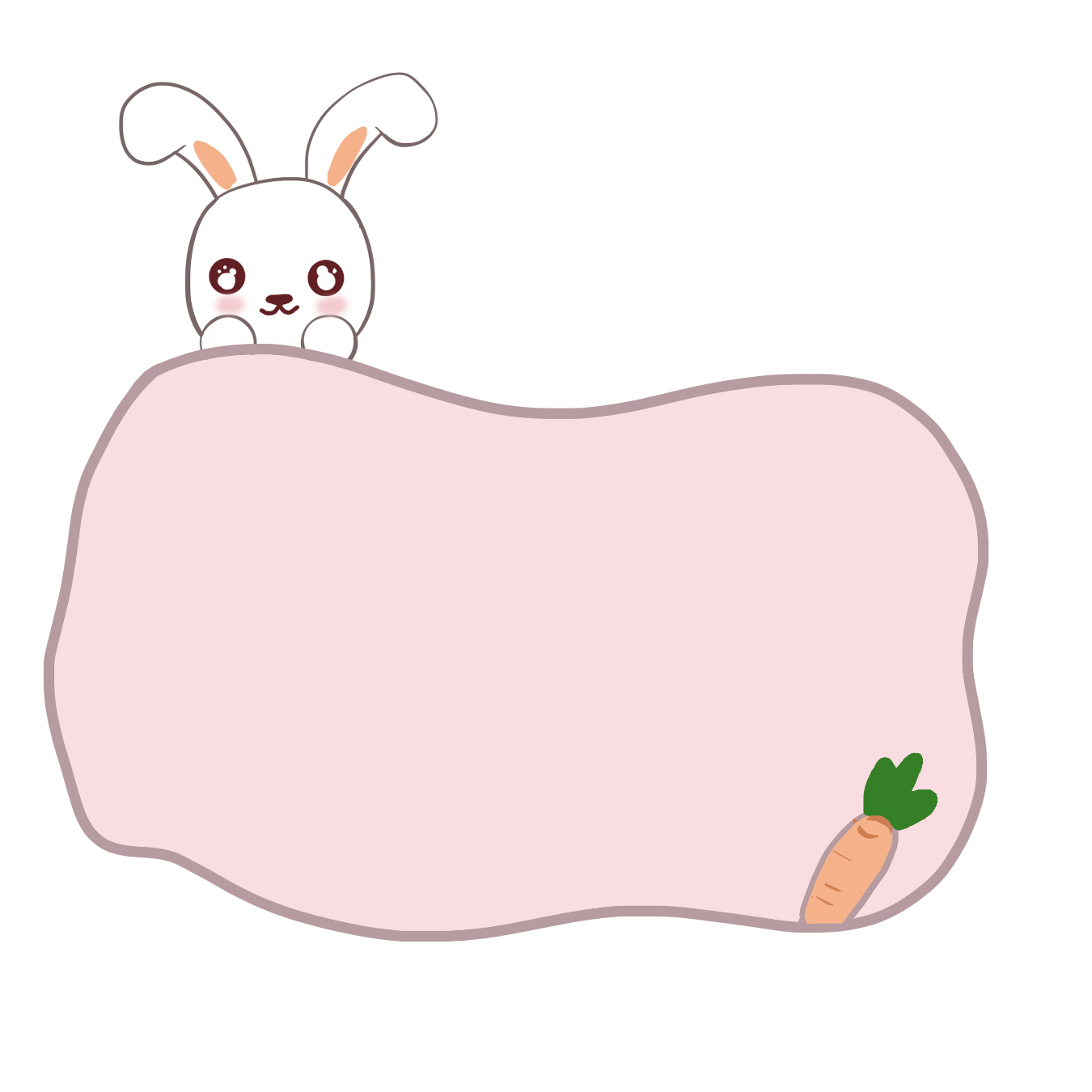 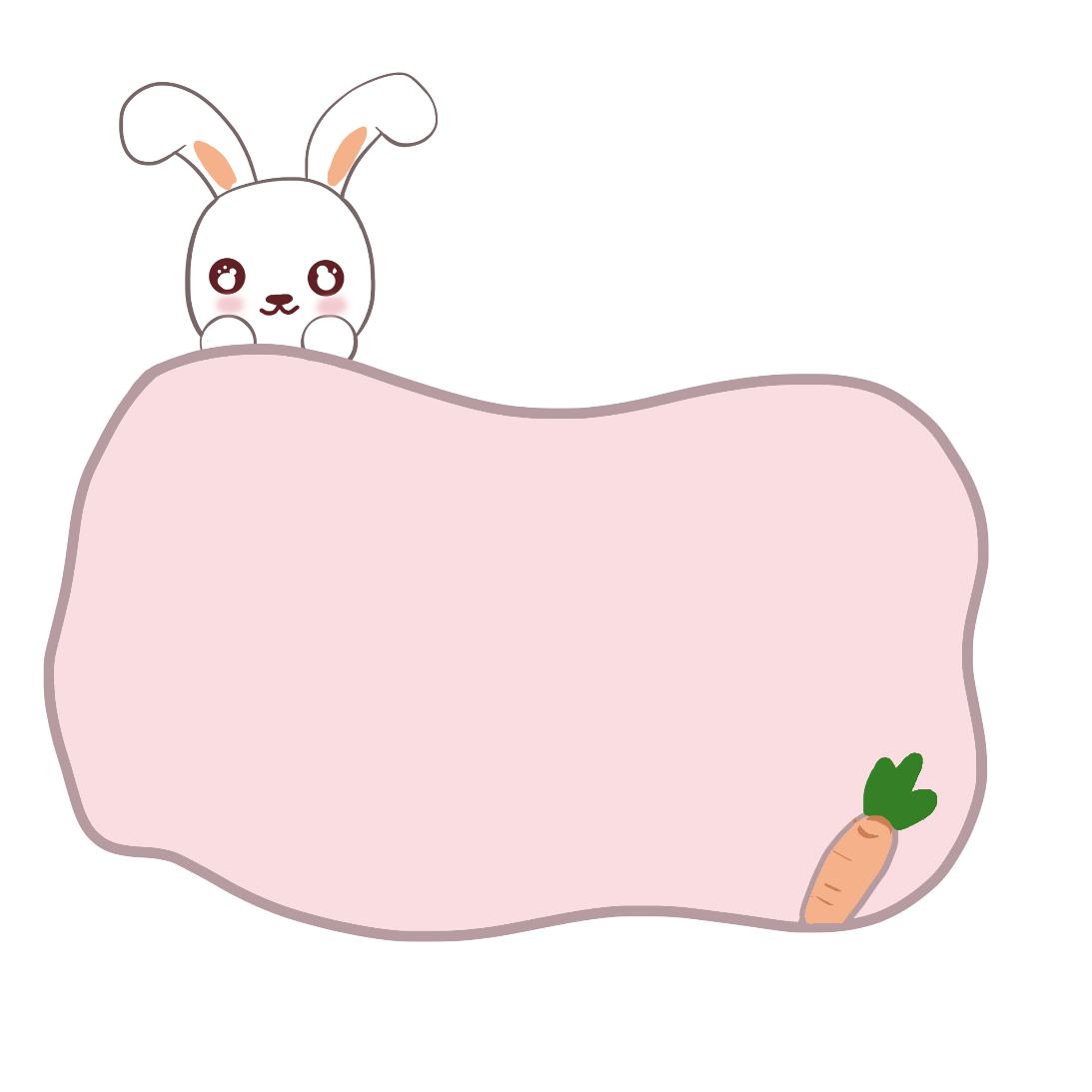 Hoàn thành các bài tập còn lại.
Chuẩn bị bài sau.
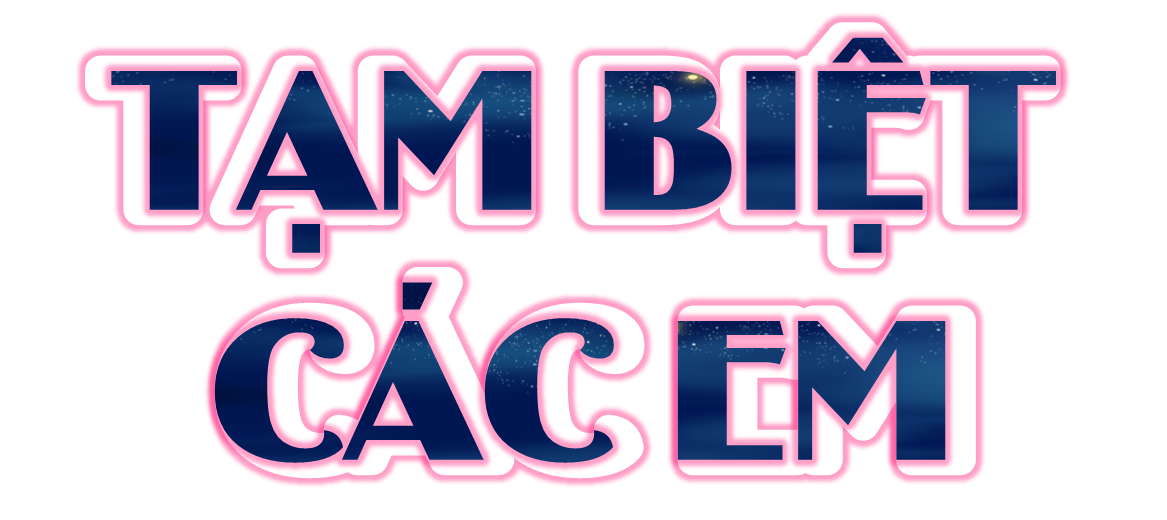